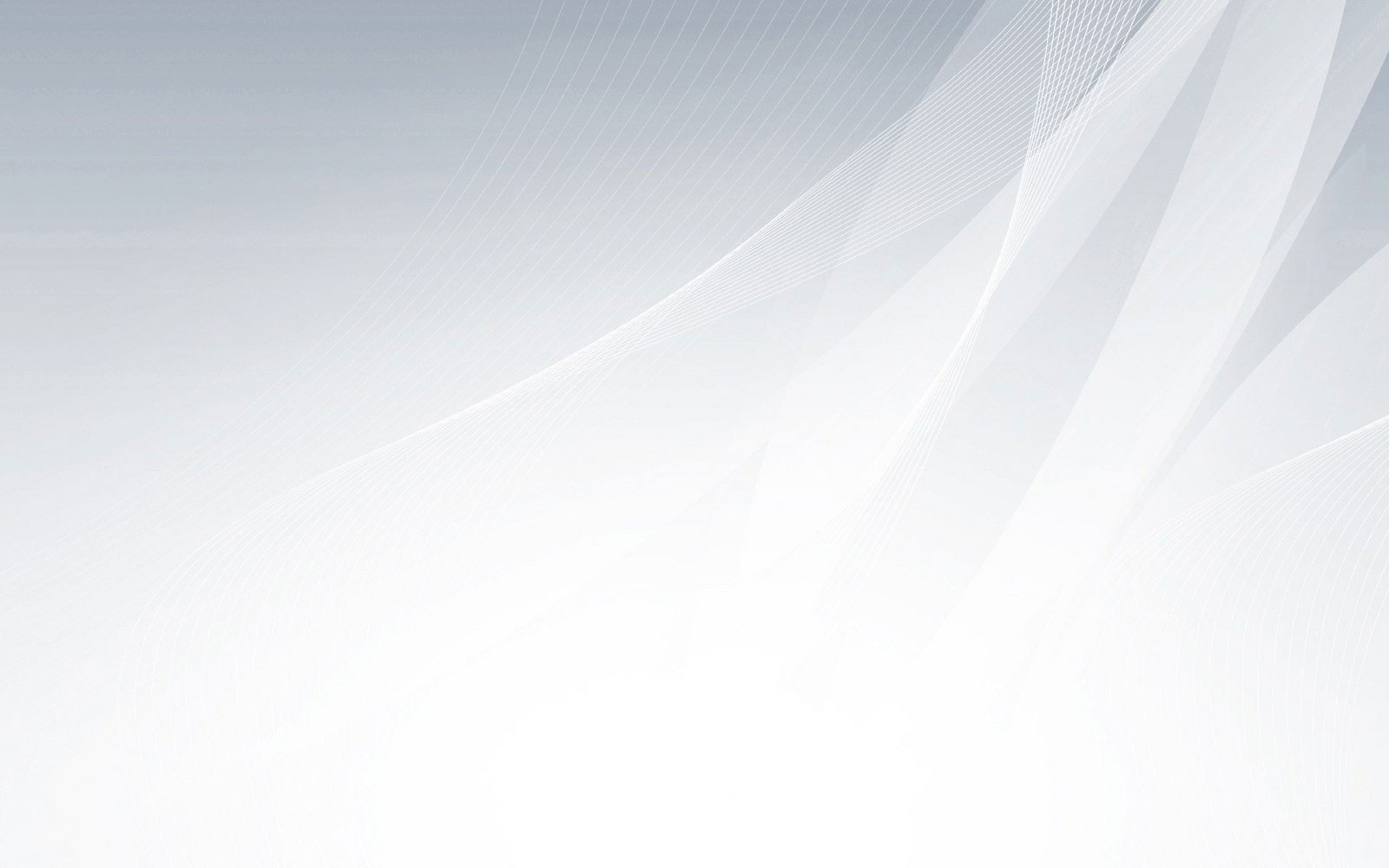 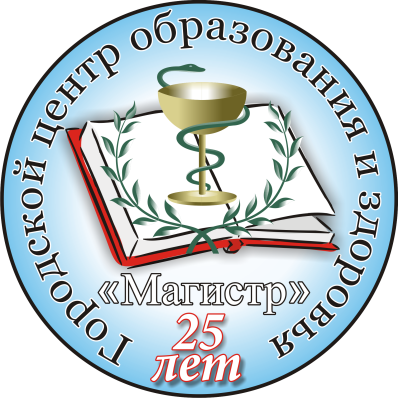 Департамент образования мэрии города Новосибирска
Муниципальное казённое учреждение дополнительного профессионального образования города Новосибирска 
«Городской центр образования и здоровья «Магистр»
«КАРТА ЭМПАТИИ» КАК СПОСОБ ИССЛЕДОВАНИЯ ПОТРЕБНОСТЕЙ СУБЪЕКТОВ ОБРАЗОВАТЕЛЬНЫХ ОТНОШЕНИЙ
Екатерина Владимировна Шустова,
заведующий отделом практической психологии, педагог-психолог высшей категории
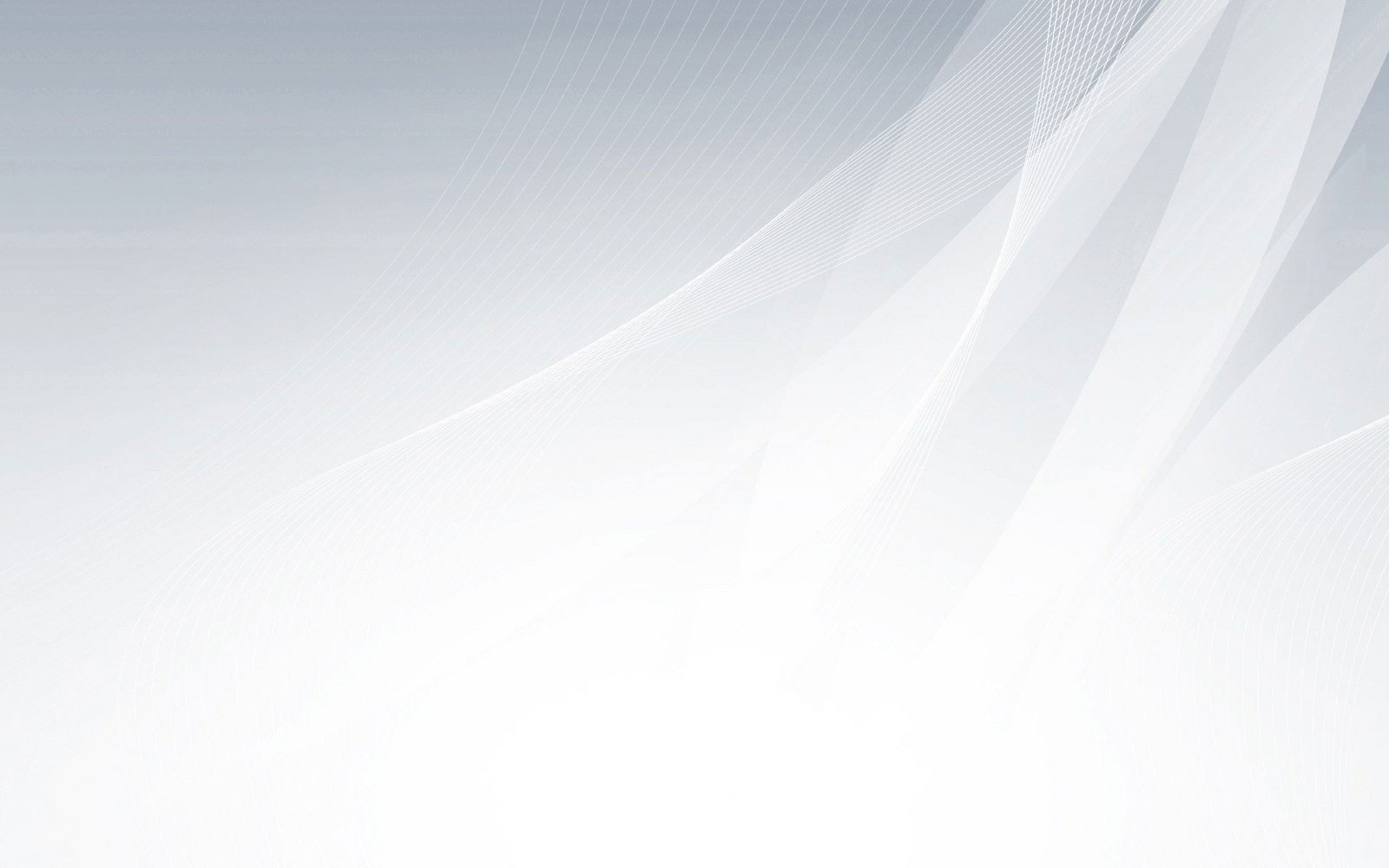 «КАРТА ЭМПАТИИ» 

это технология, 
цель которой заключается 
в создании внутри команды специалистов разностороннего представления о потребностях субъекта, его поведения и процесса принятия решения
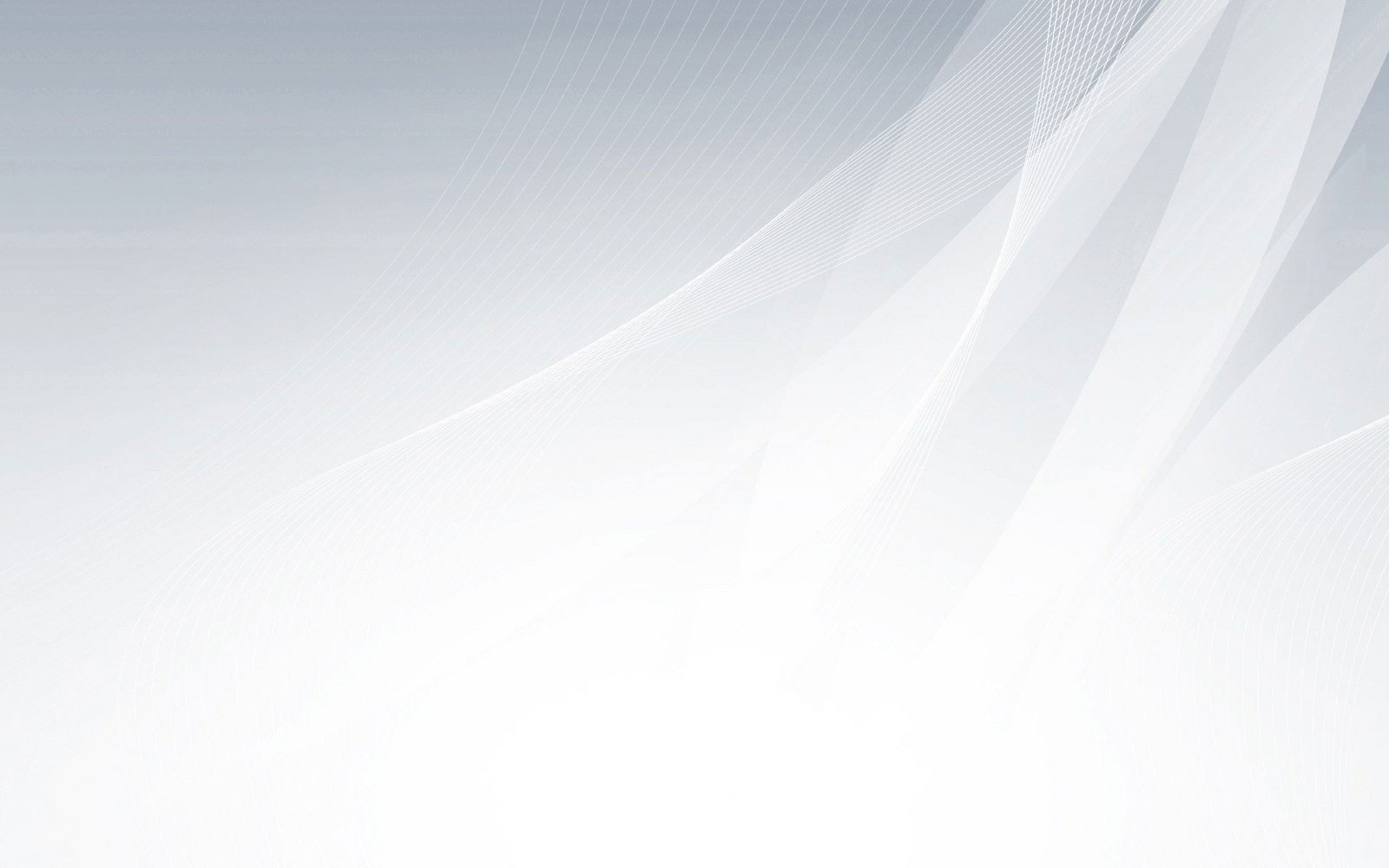 ОБЛАСТЬ ПРИМЕНЕНИЯ «КАРТЫ ЭМПАТИИ»

Разработка, анализ и улучшение программ и мероприятий
Поиск новых форм работы с субъектами образовательных отношений
Изменение позиции «МЫ» на позицию «ОНИ»
Способ определить отношение субъектов к ОО
Могут заполнятся самими субъектами
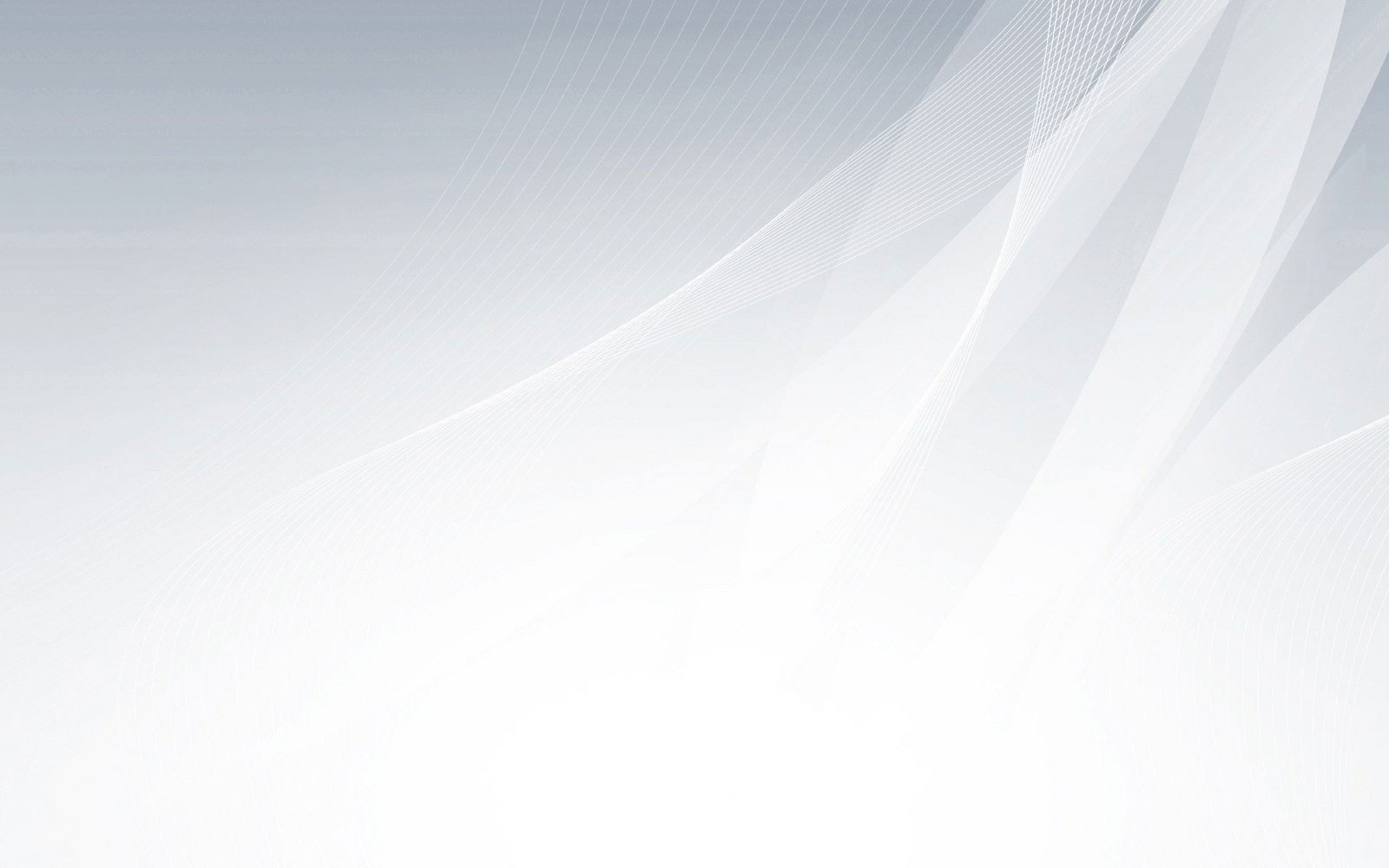 ПРОЦЕСС РЕАЛИЗАЦИИ ТЕХНОЛОГИИ
Шаг 1 Определение субъекта («типичного» 
           представителя)
Шаг 2 Определение НАШЕЙ цели конечного 
           «продукта»
Шаг 3 Определение того, что ВИДИТ субъект
Шаг 4 Определение того, что СЛЫШИТ субъект
Шаг 5 Определение того, что ДУМАЕТ И 
           ЧУВСТВУЕТ субъект
Шаг 6 Определение того, что ГОВОРИТ И 
           ДЕЛАЕТ субъект
Шаг 7 Определение БОЛЕЙ субъекта
Шаг 8 Определение УСТРЕМЛЕНИЙ субъекта
Шаг 9 Анализ результатов в команде
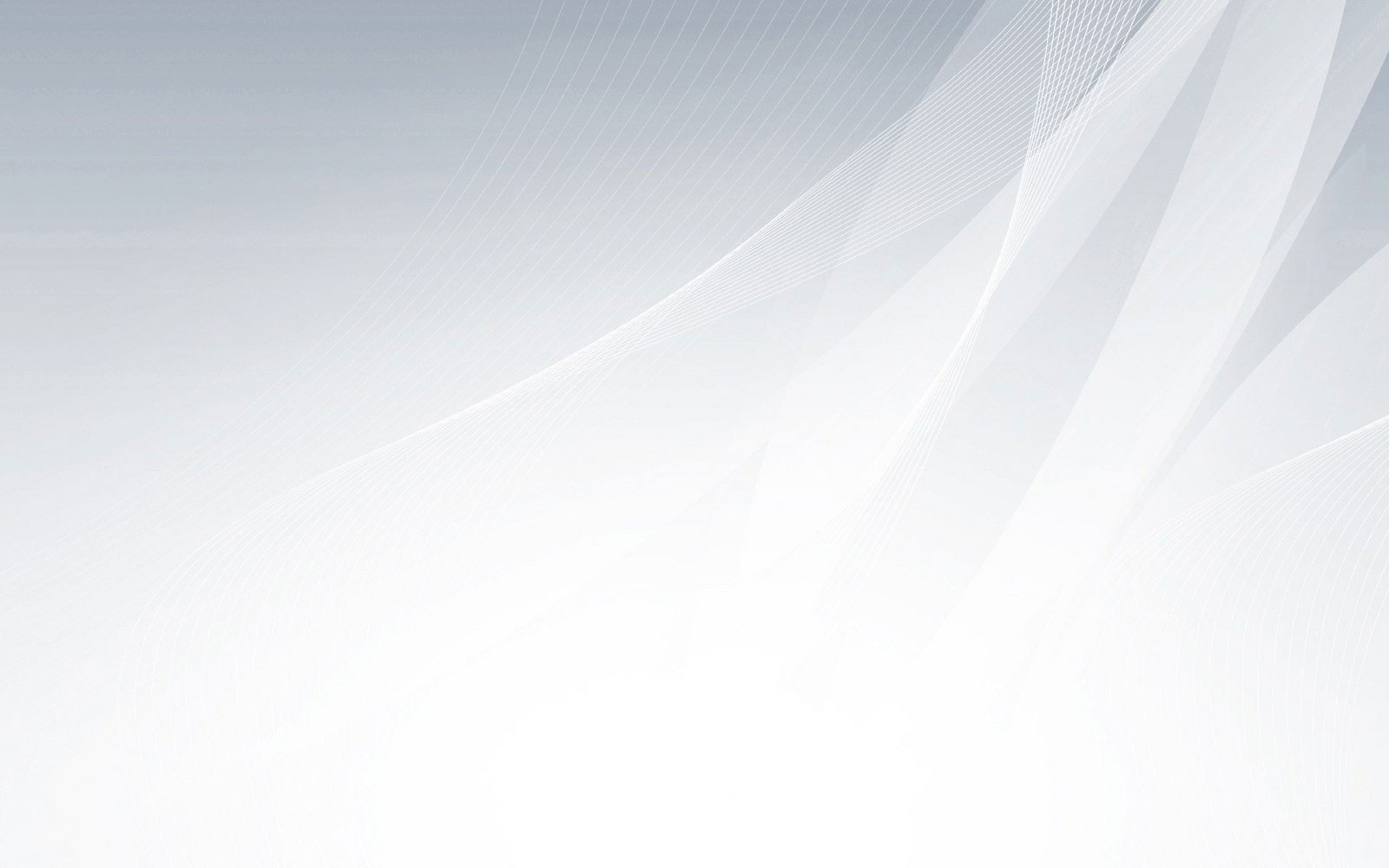 2. СЛЫШИТ
3. ДУМАЕТ 
И 
ЧУВСТВУЕТ
1. ВИДИТ
СУБЪЕКТ ОО
4. ГОВОРИТ 
И 
ДЕЛАЕТ
5. 
БОЛИ
6. УСТРЕМЛЕНИЯ
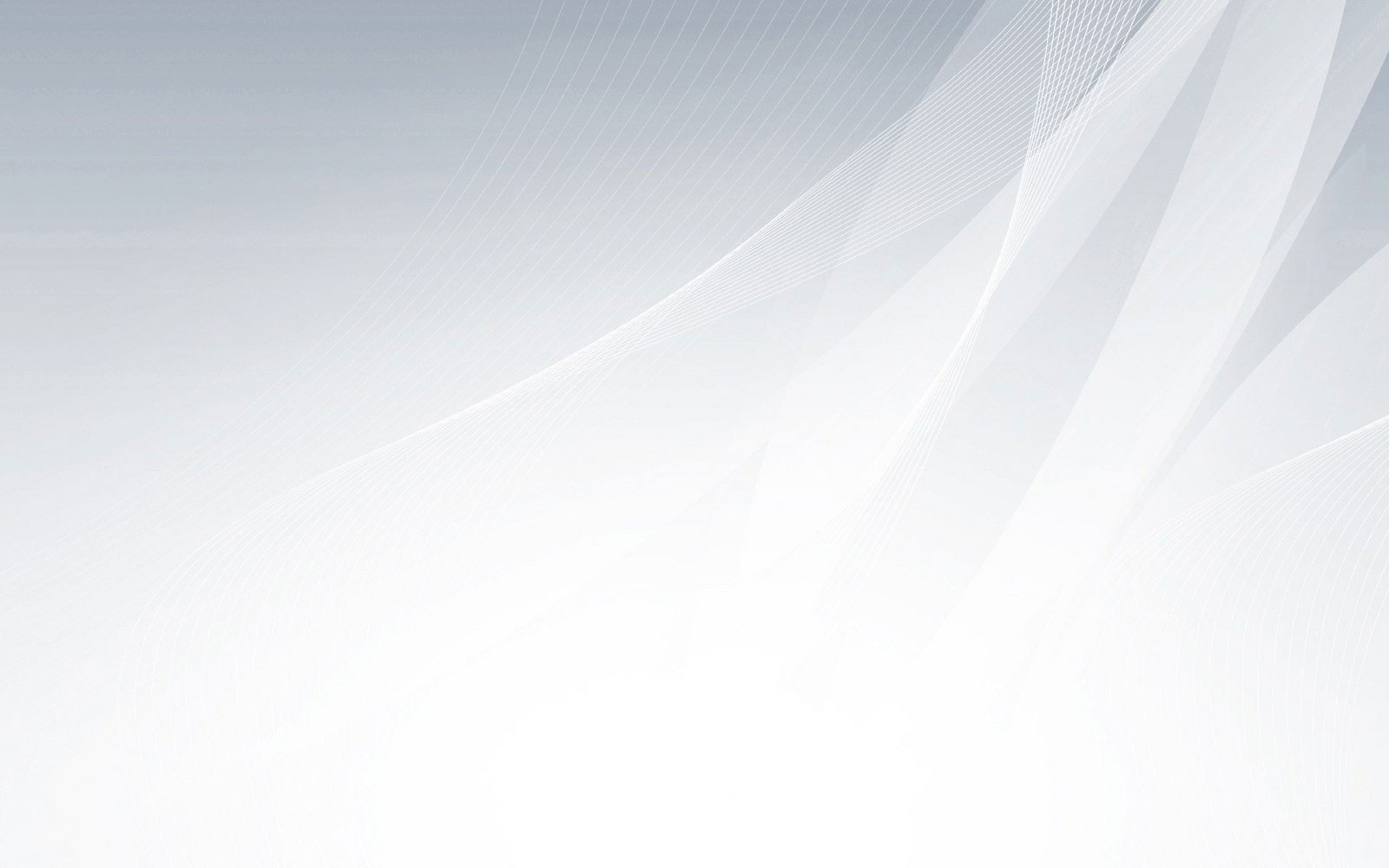 НЕОБХОДИМО СОБЛЮДАТЬ ПОСЛЕДОВАТЬ ВЫПОЛНЕНИЯ ТЕХНОЛОГИИ, Т.К. 
СТРУКТУРА КАРТЫ ОТРАЖАЕТ ПРОЦЕСС ПРИНЯТИЯ РЕШЕНИЙ 4 УРОВНЯ ВОСПРИЯТИЯ И ПРИНЯТИЯ РЕШЕНИЙ:

УРОВЕНЬ 1 ОБЪЕКТИВНЫЙ (ОЩУЩЕНИЯ)
УРОВЕНЬ 2 РЕФЛЕКТОРНЫЙ (ЭМОЦИИ)
УРОВЕНЬ 3 ИНТЕРПРЕТАТИВНЫЙ (ОЦЕНКА 
                     УРОВНЕЙ 1, 2)
УРОВЕНЬ 4 ПРИНЯТИЯ РЕШЕНИЙ